Развитие, изменения, поиск.50 лет деятельности Молодёжной библиотеки Республики Коми
Винниченко Ольга Аркадьевна, 
директор Молодёжной библиотеки 
Республики Коми
70-е годы
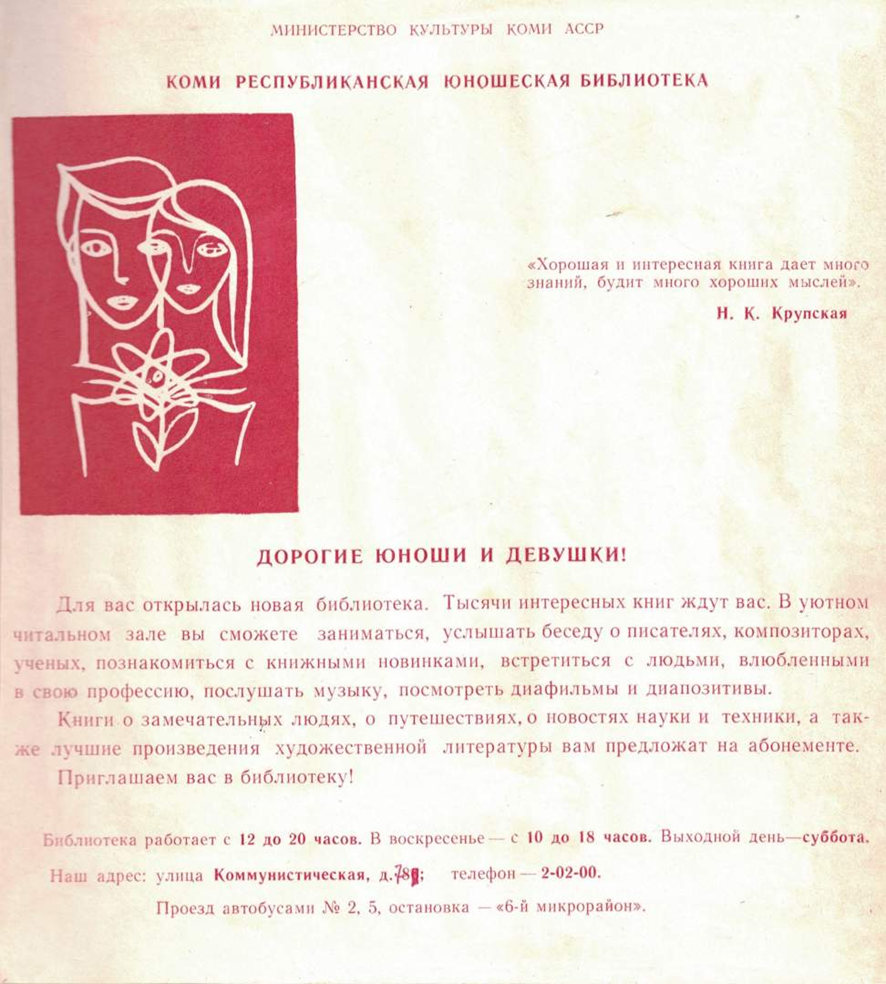 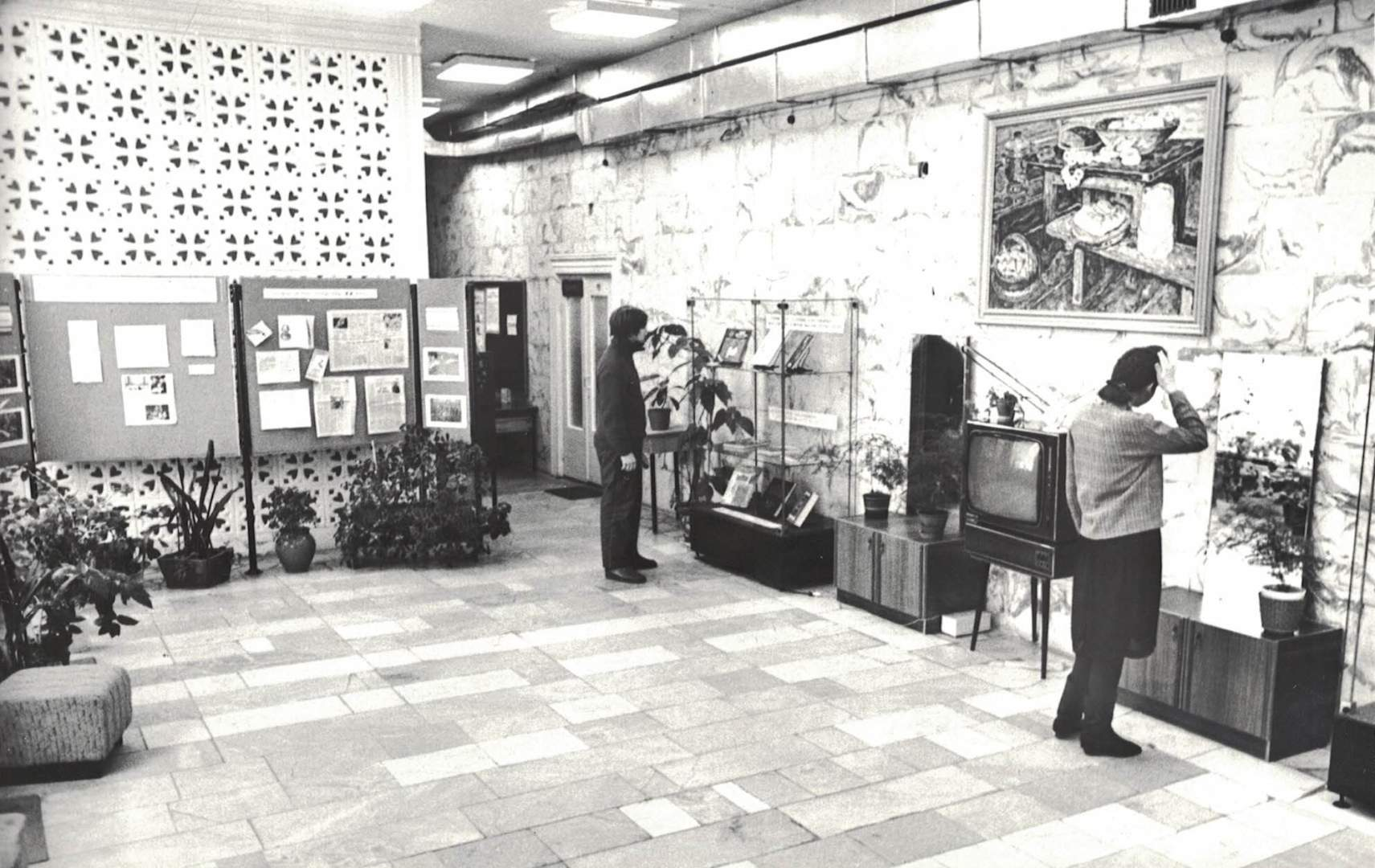 80-е годы
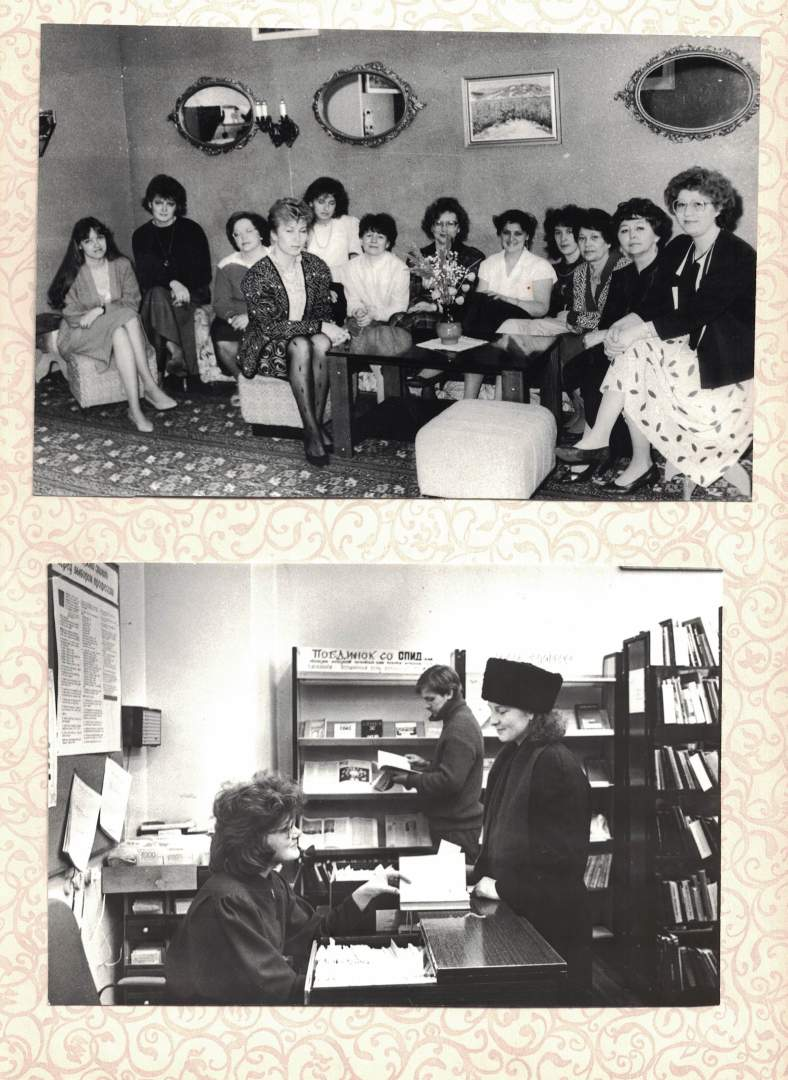 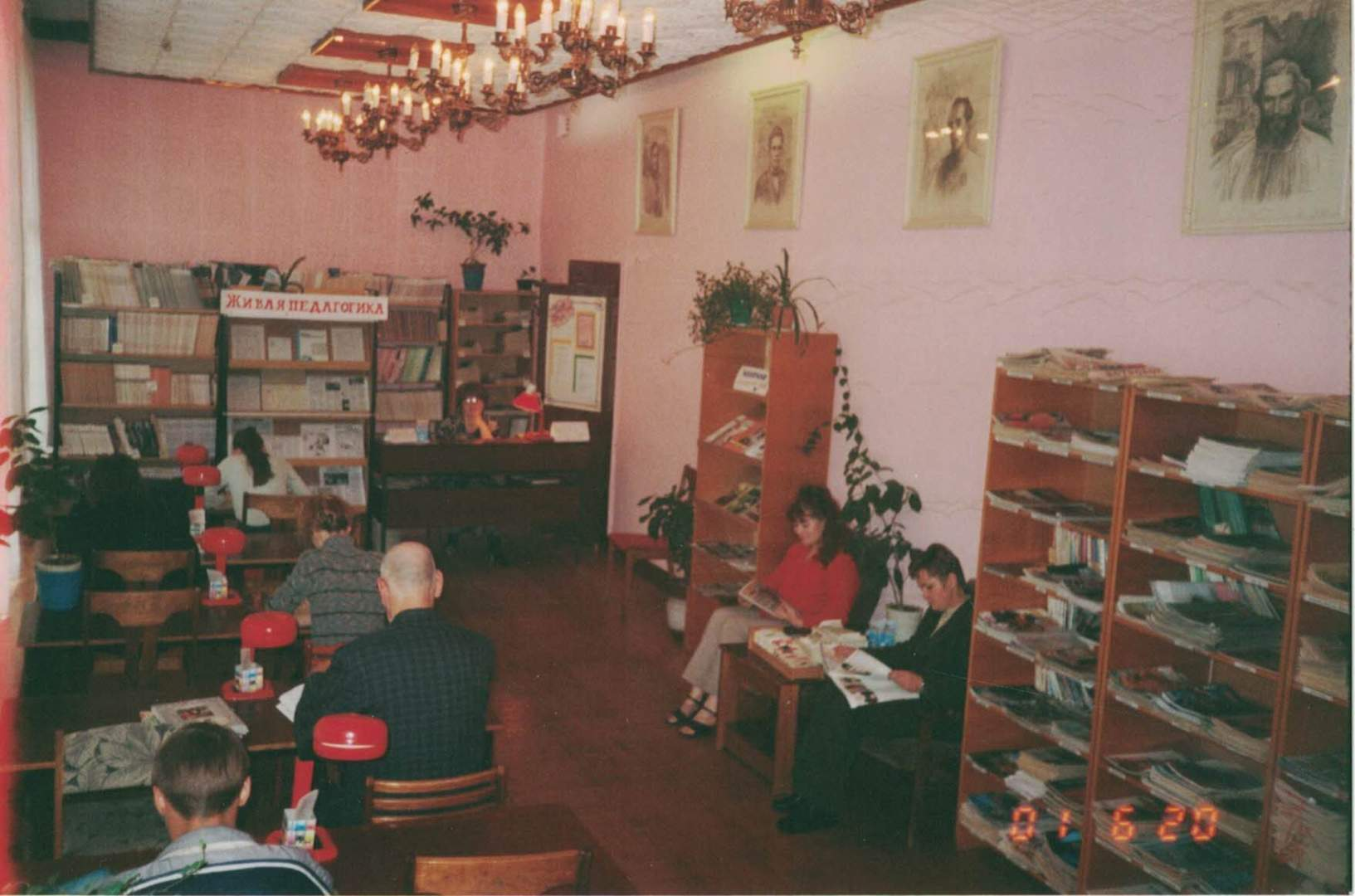 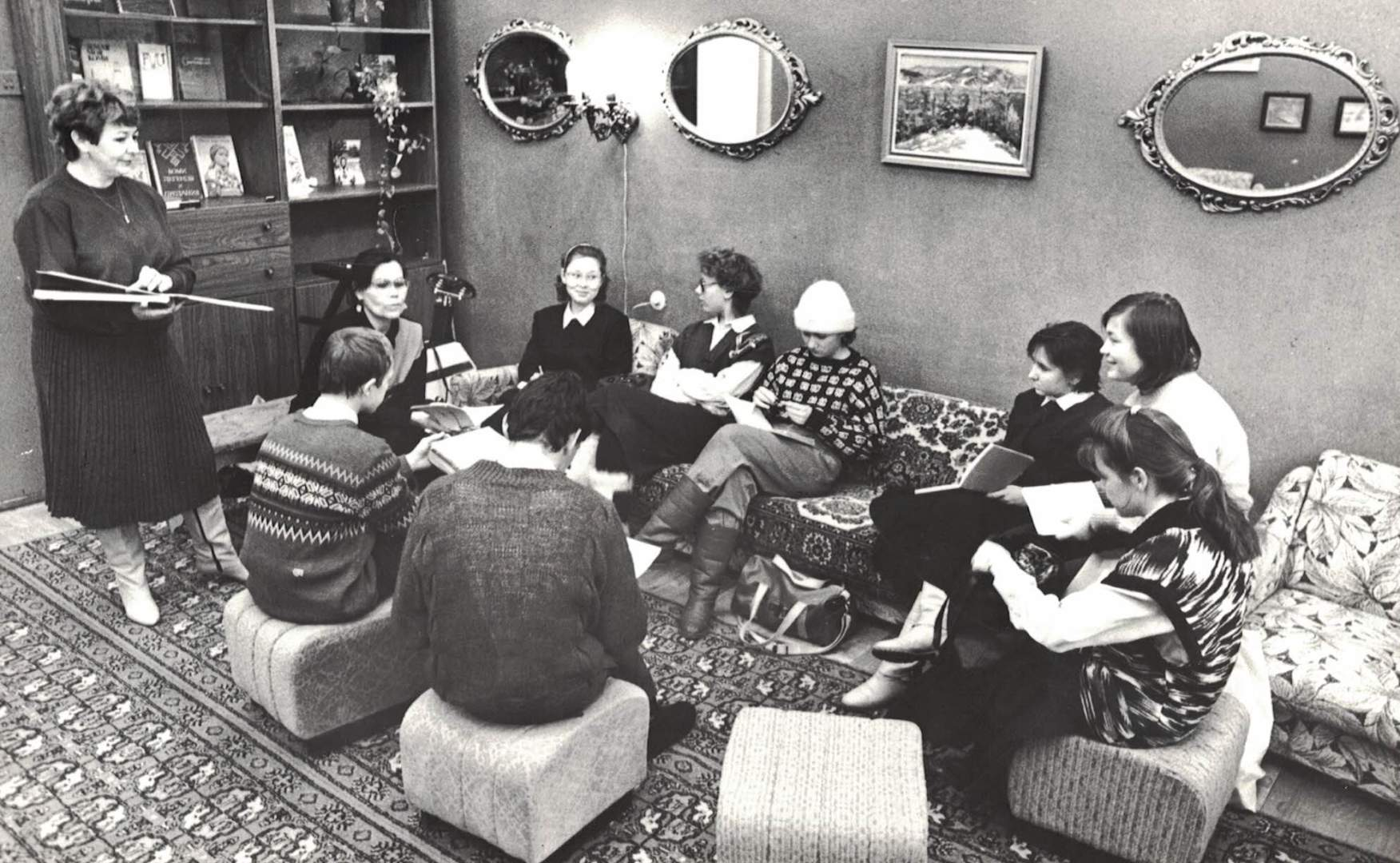 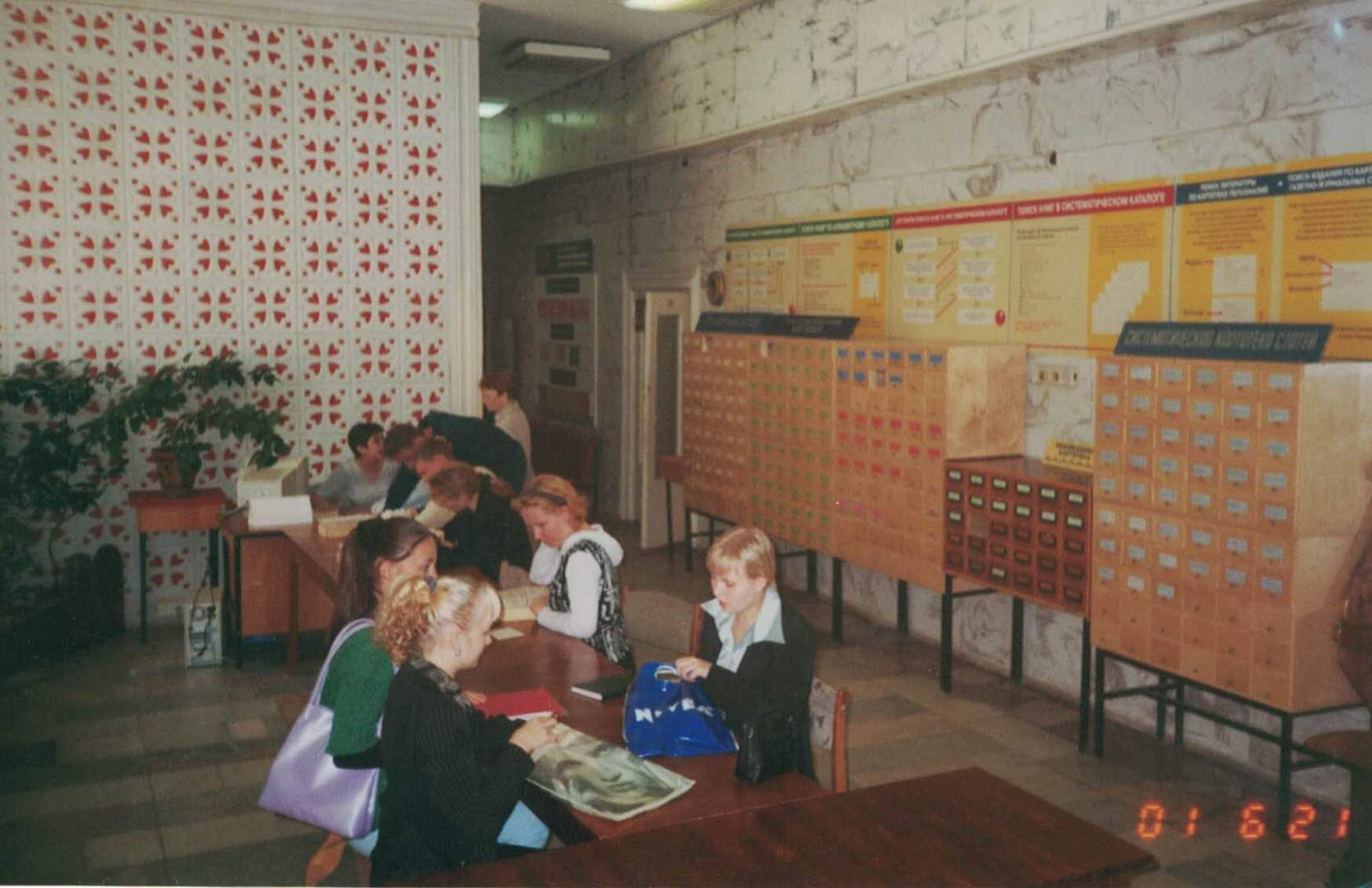 90-е годы
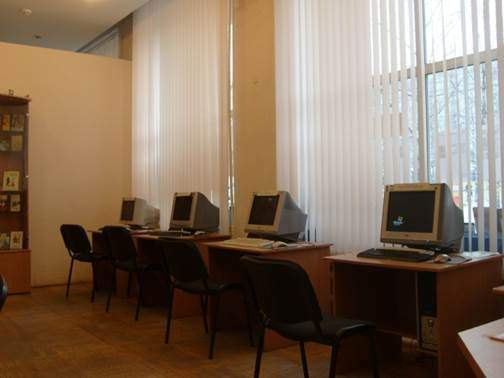 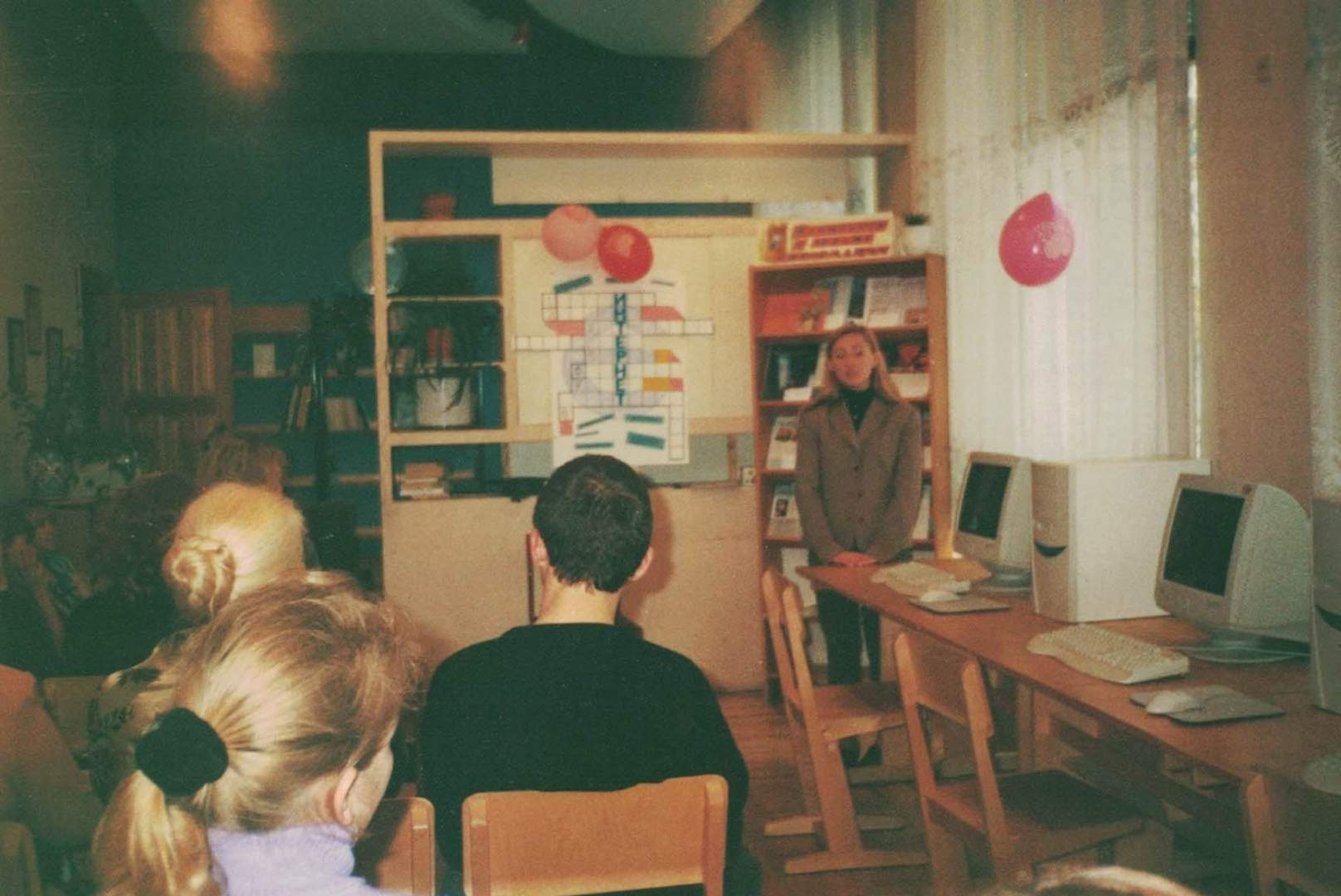 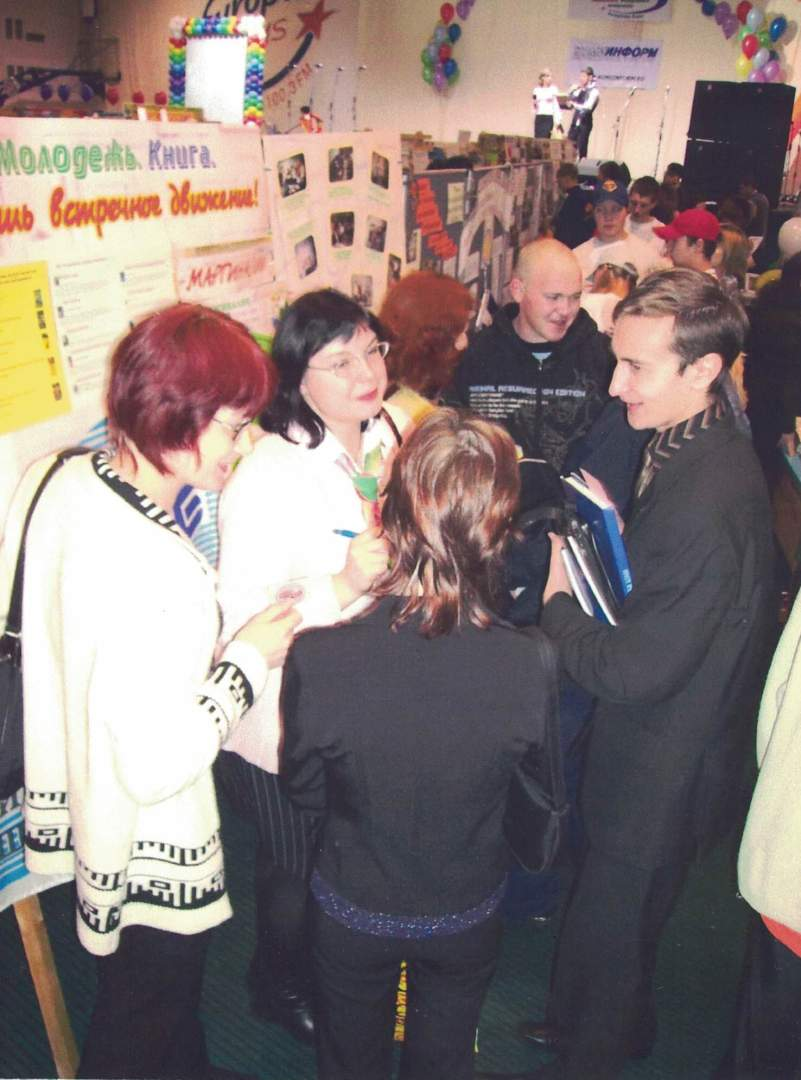 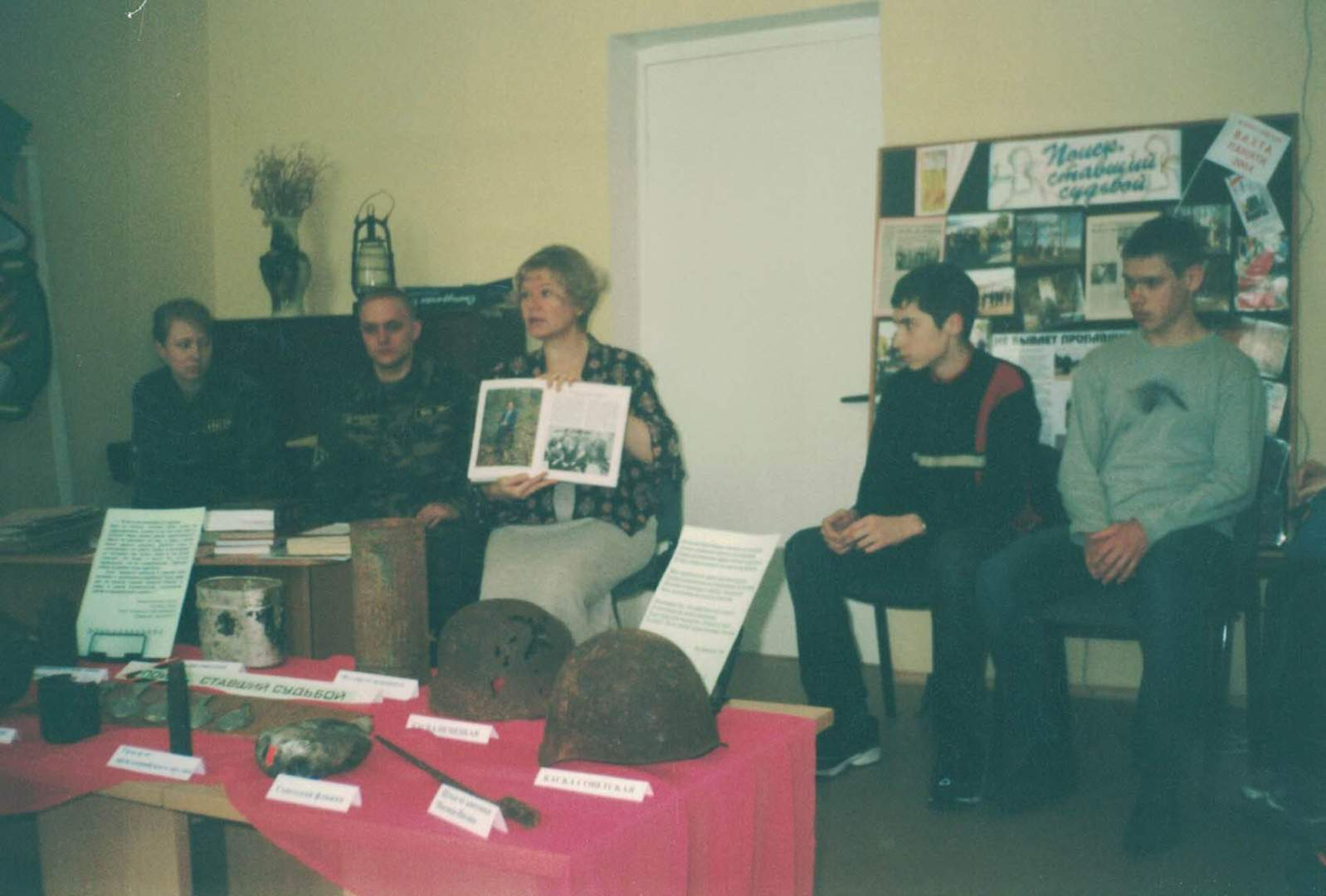 начало 2000-х
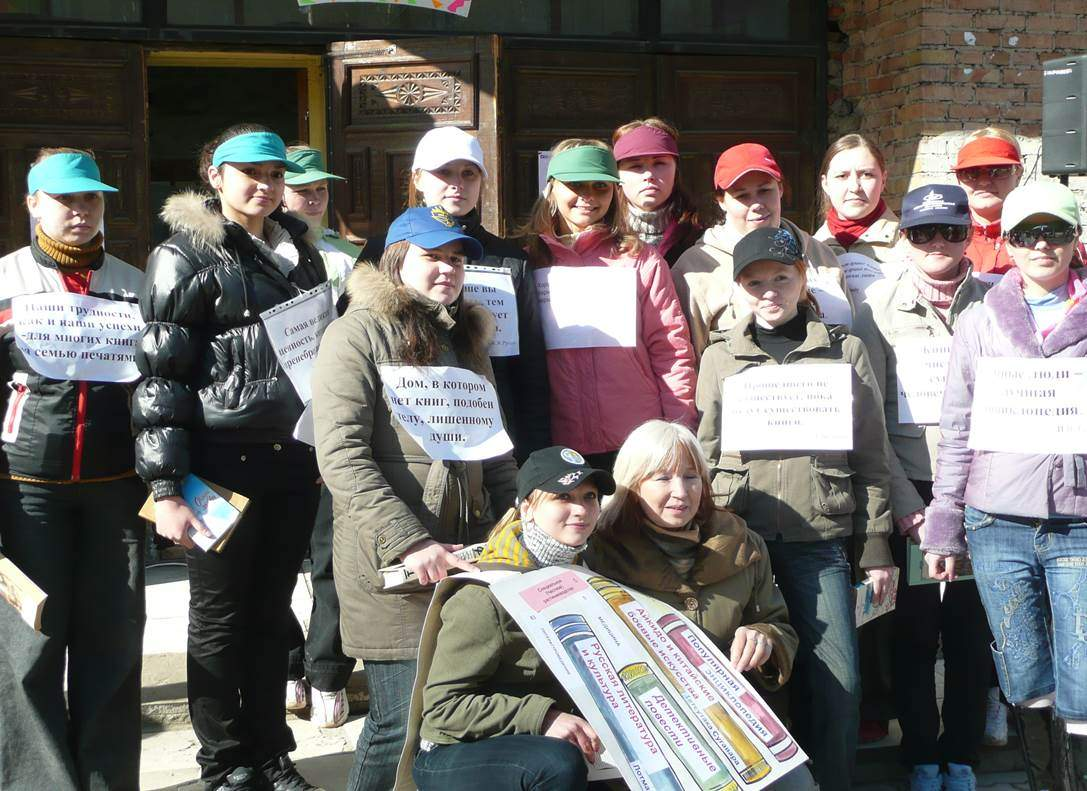 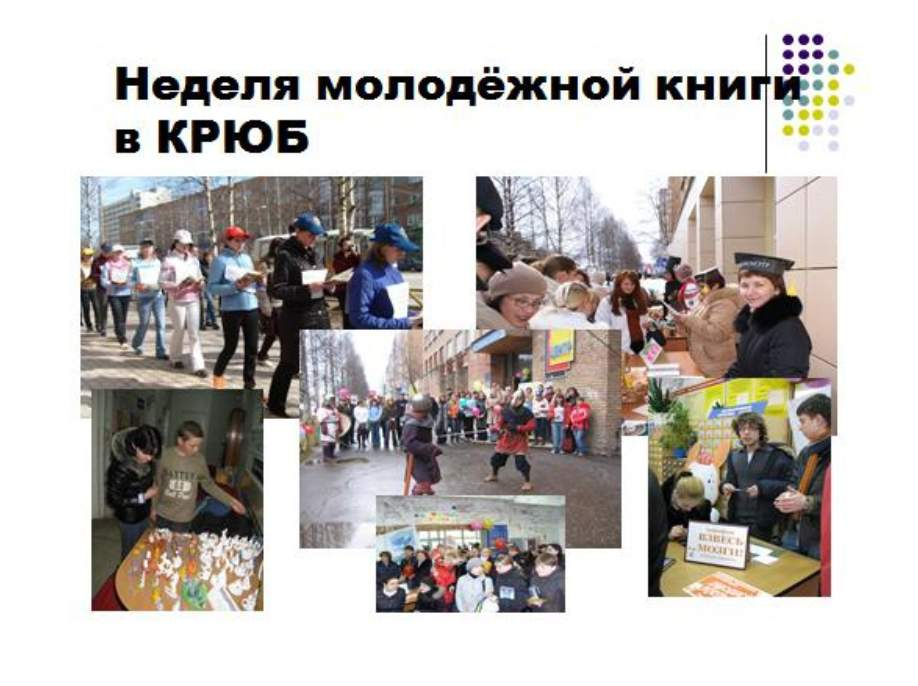 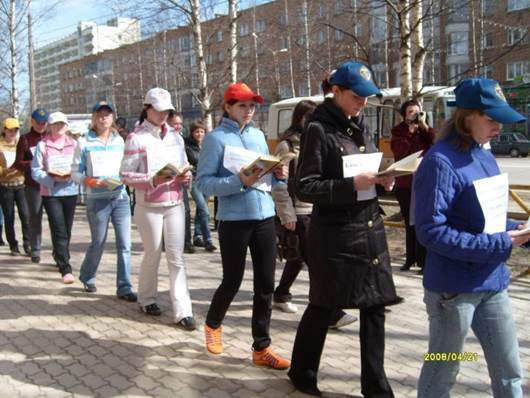 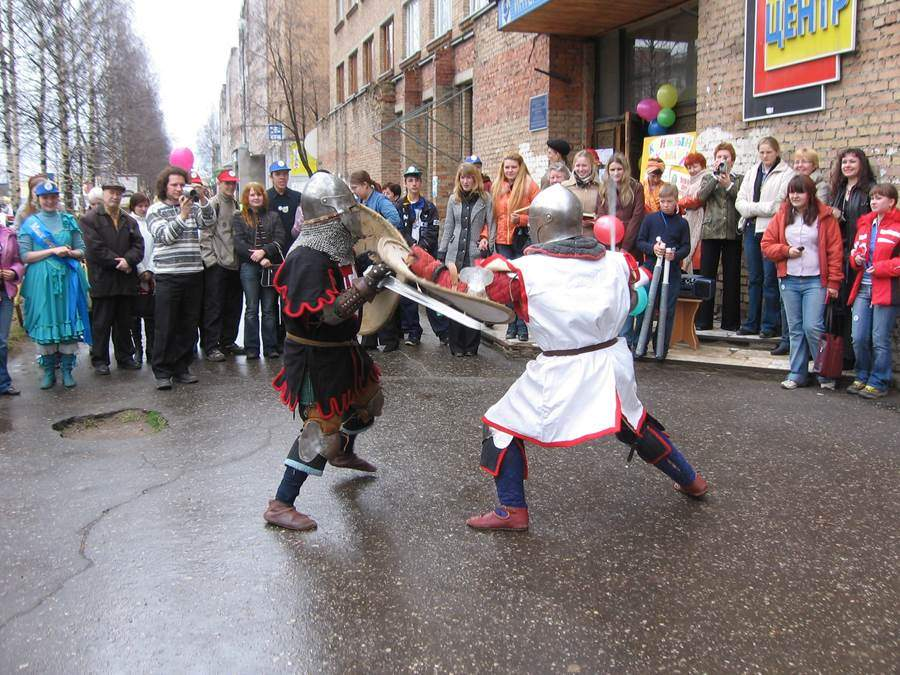 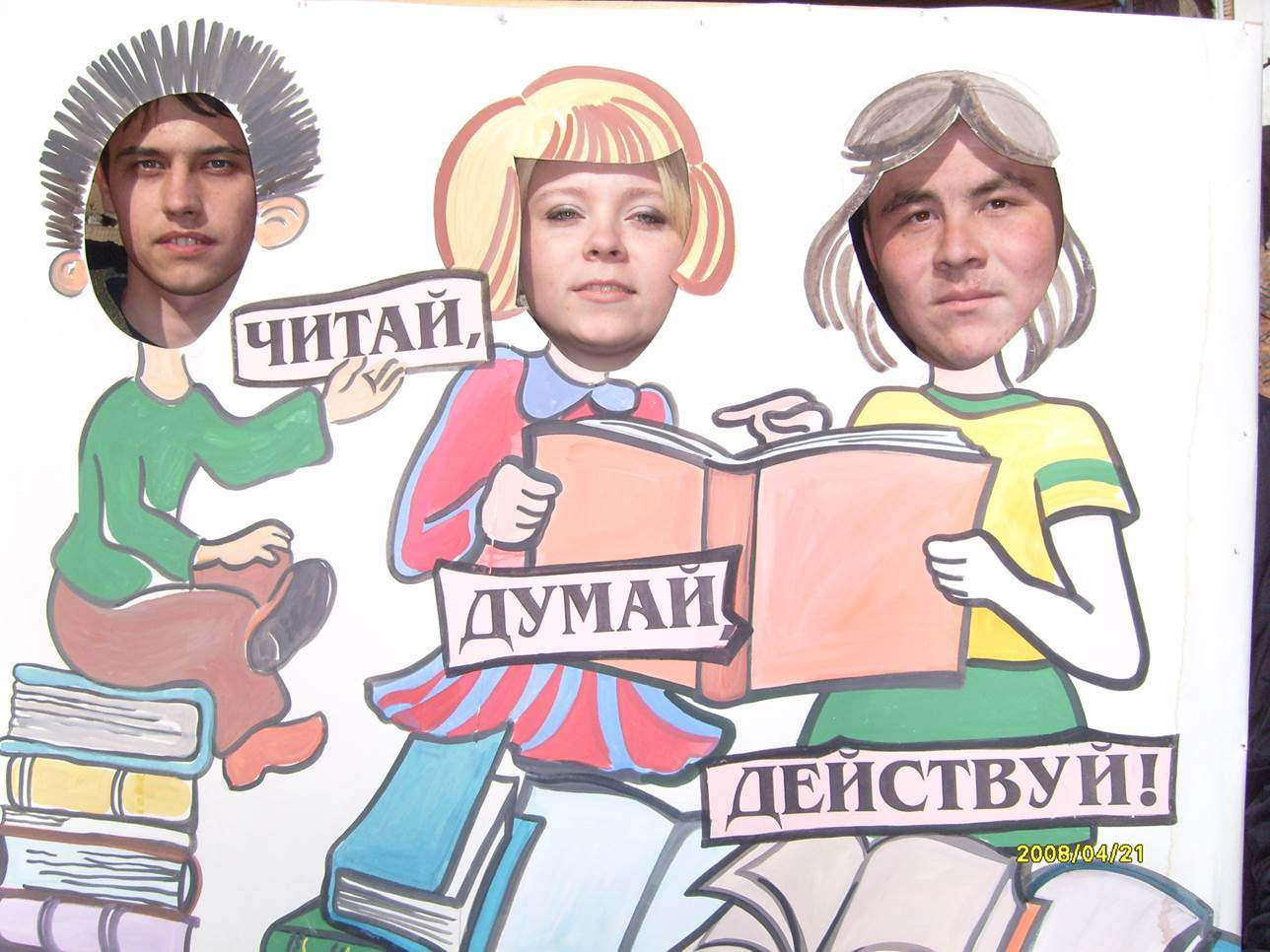 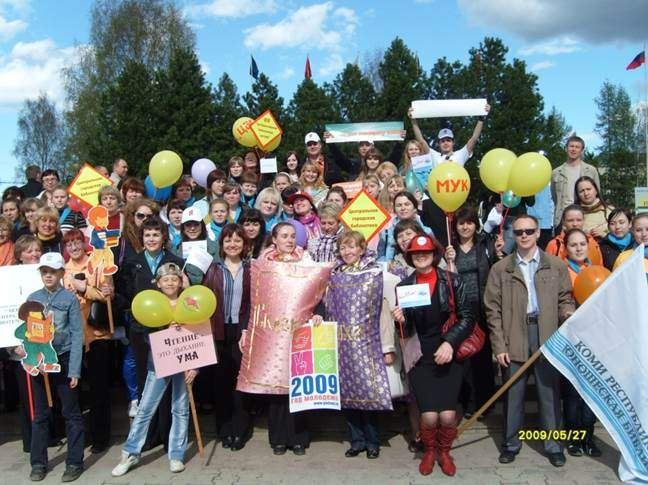 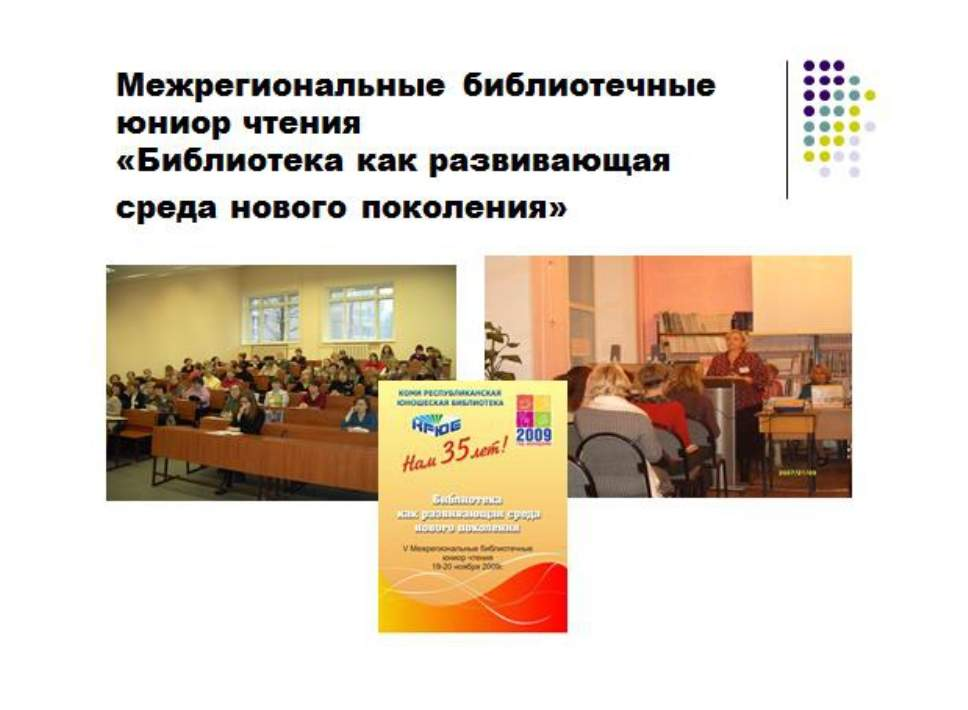 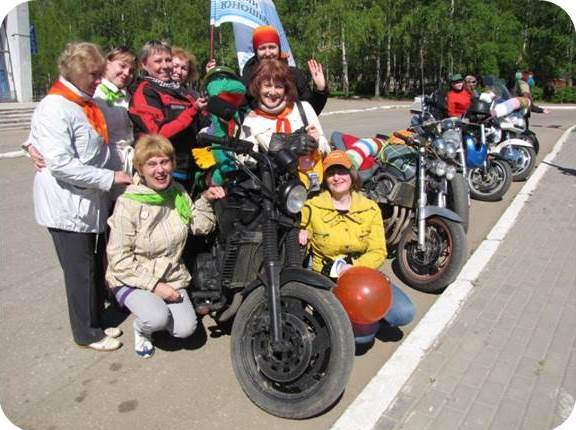 2012-2015 г. Проект «Библиотека для молодежи в новом формате»
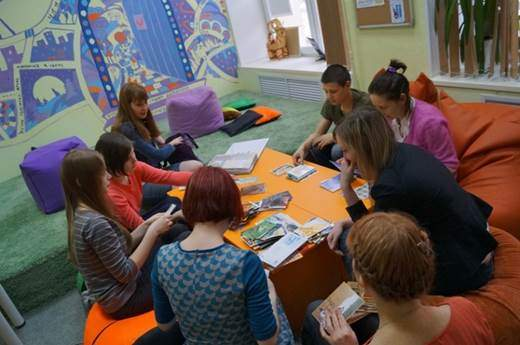 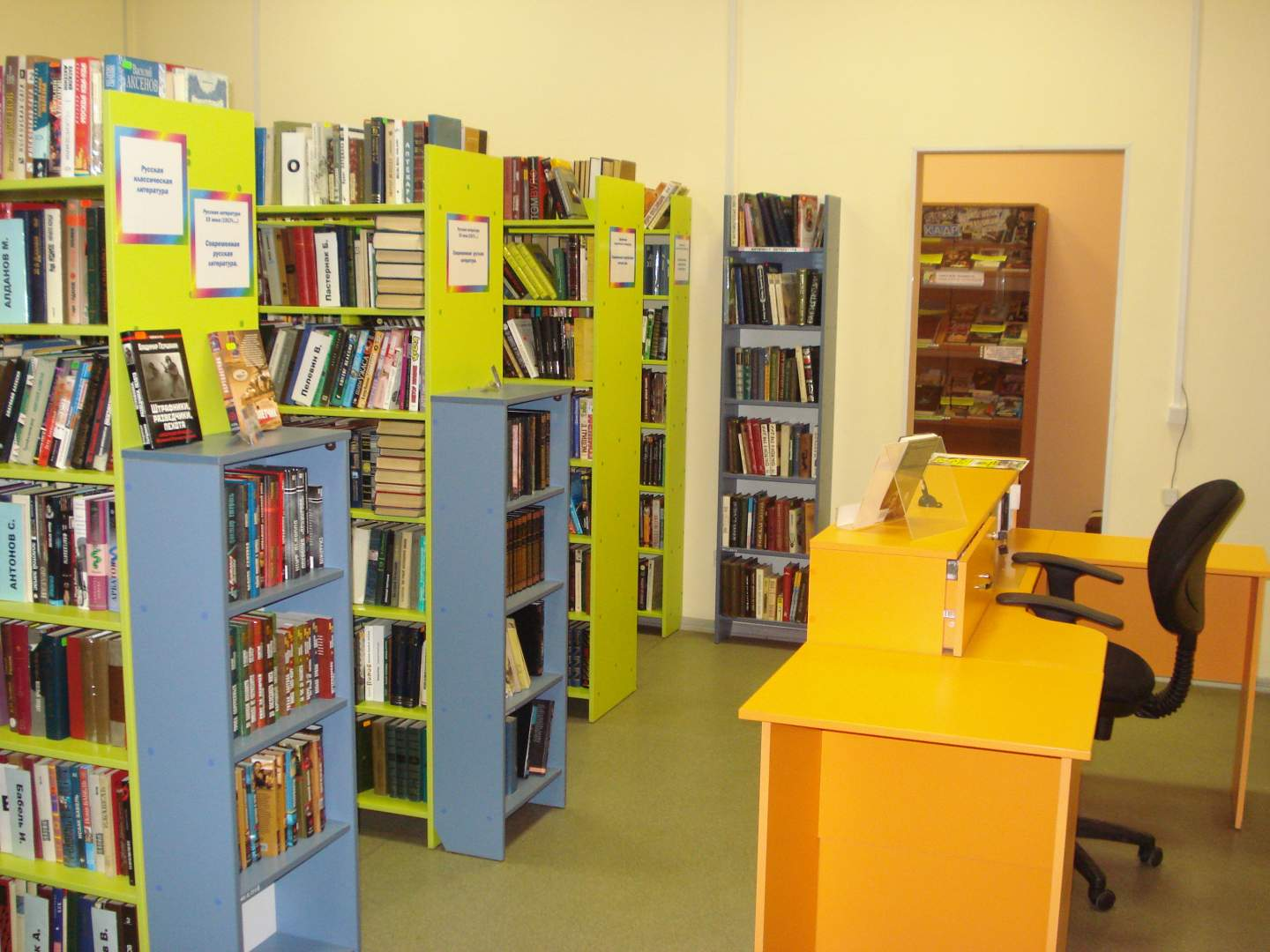 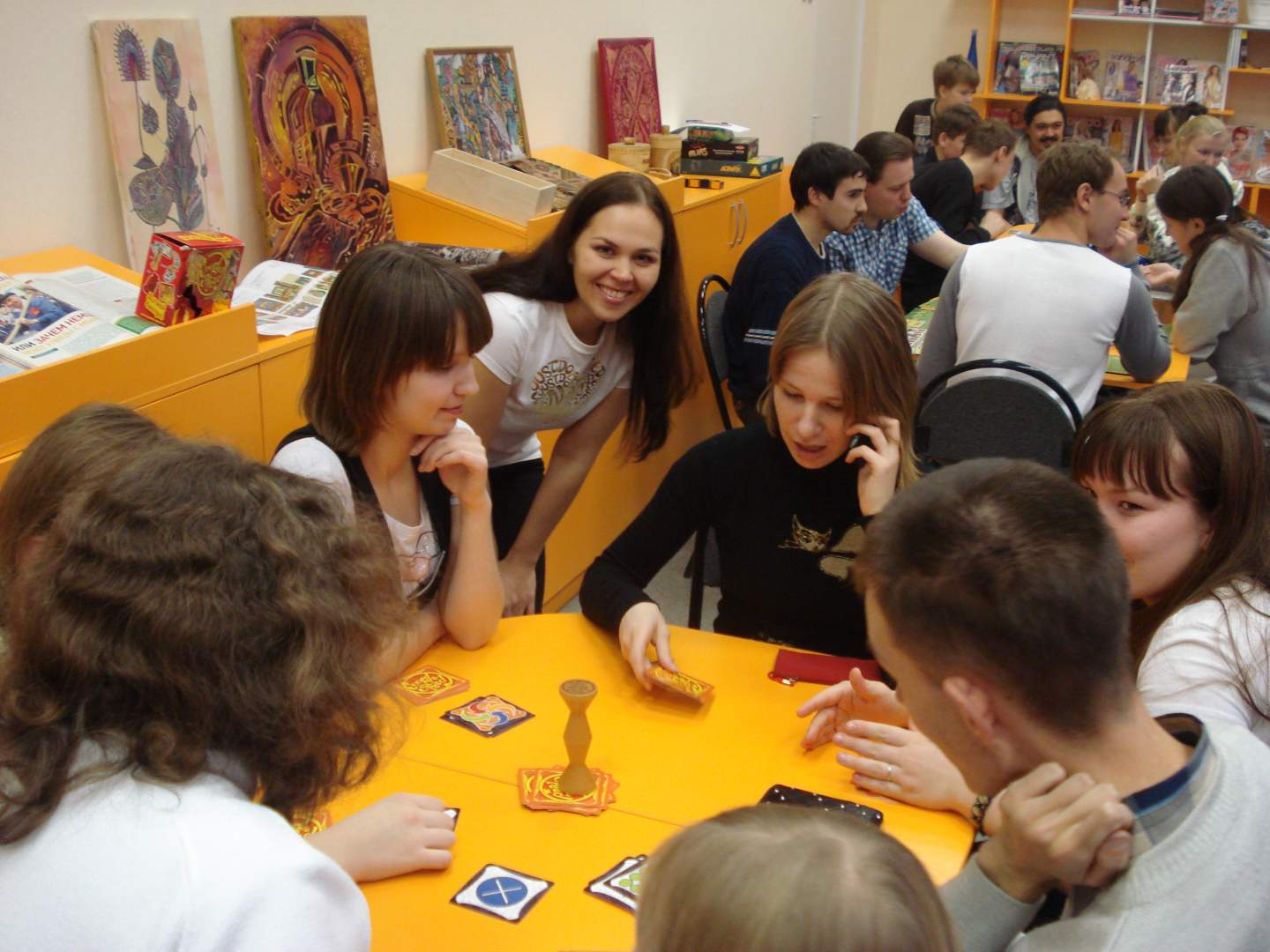 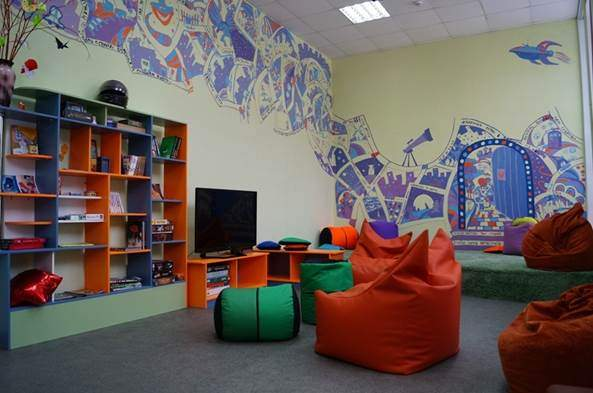 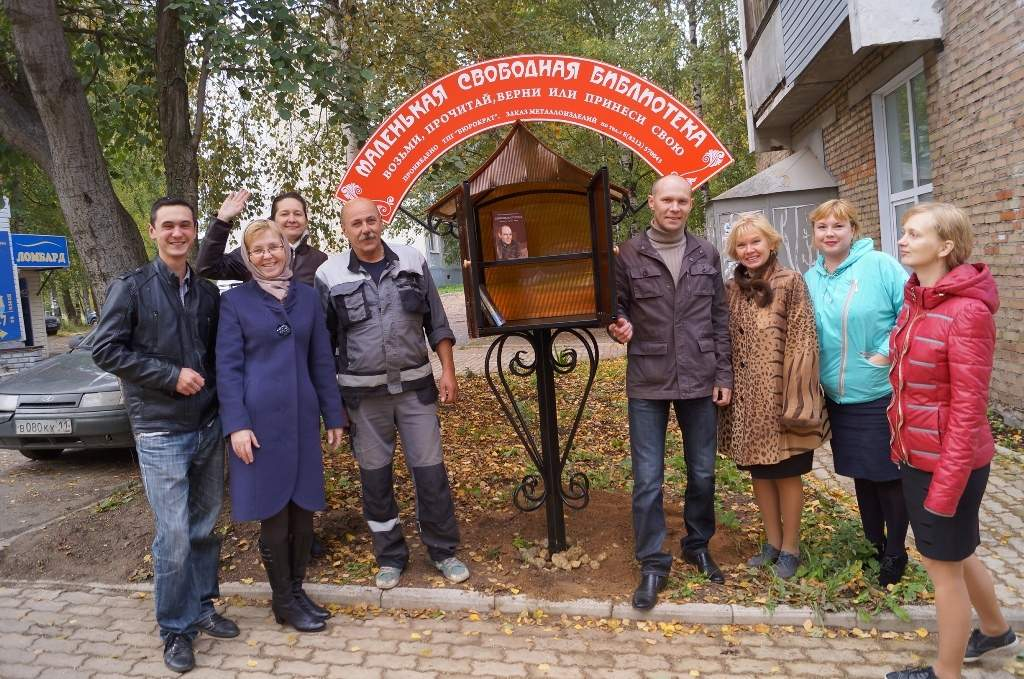 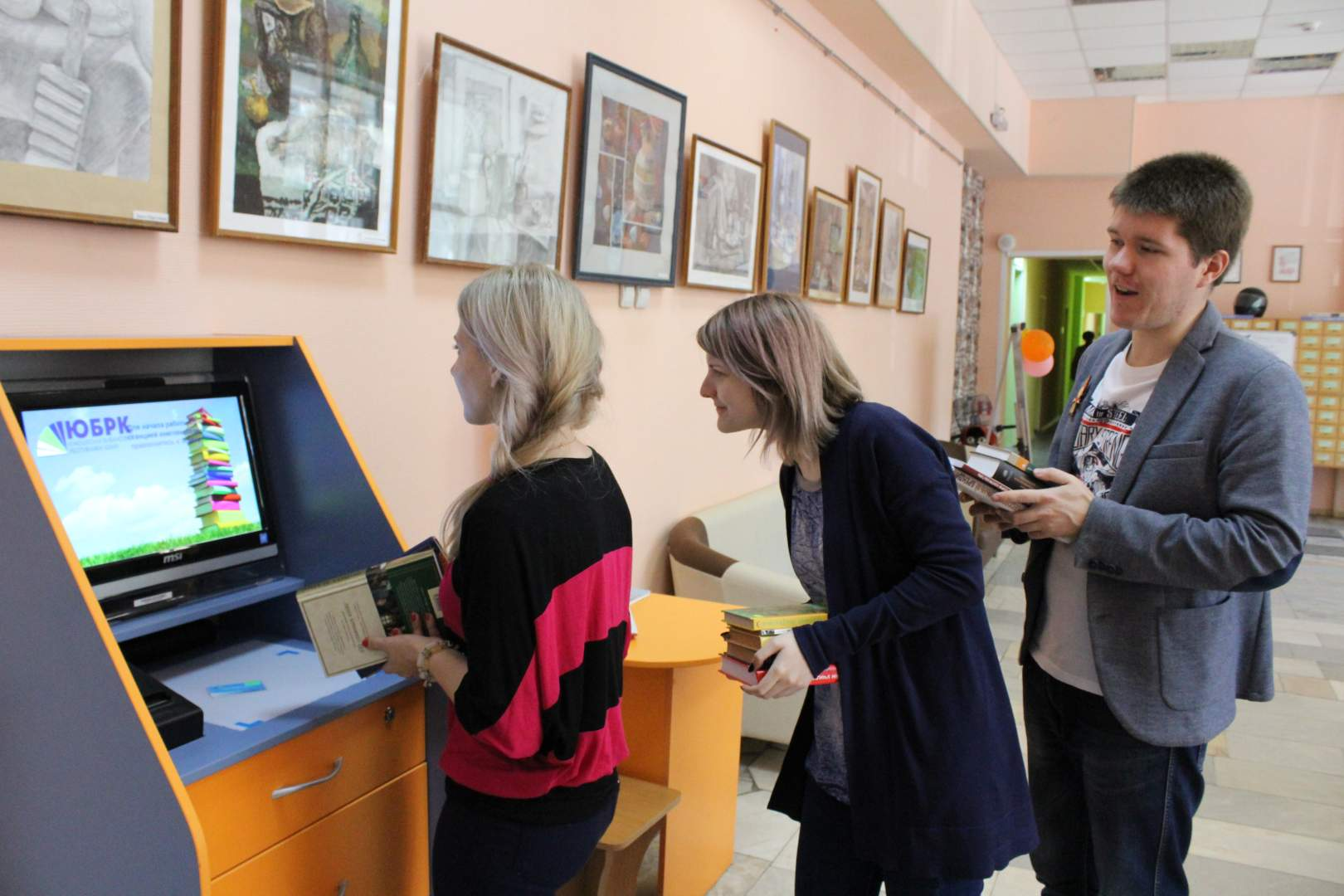 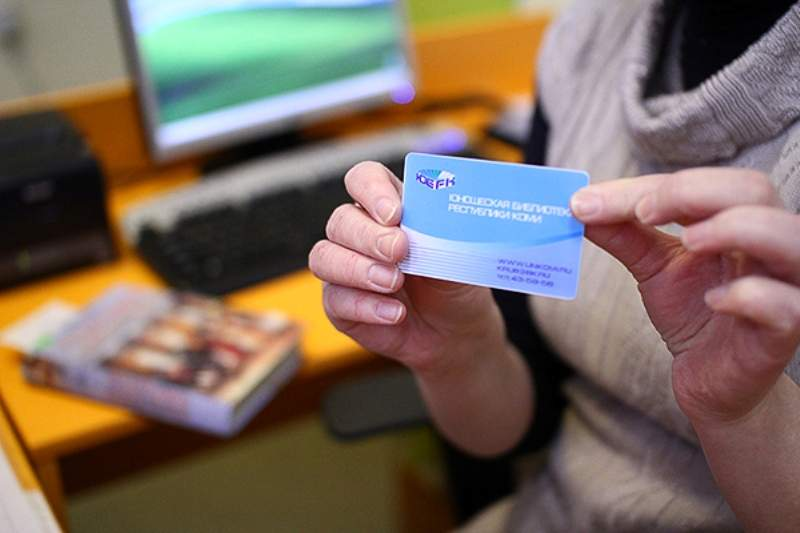 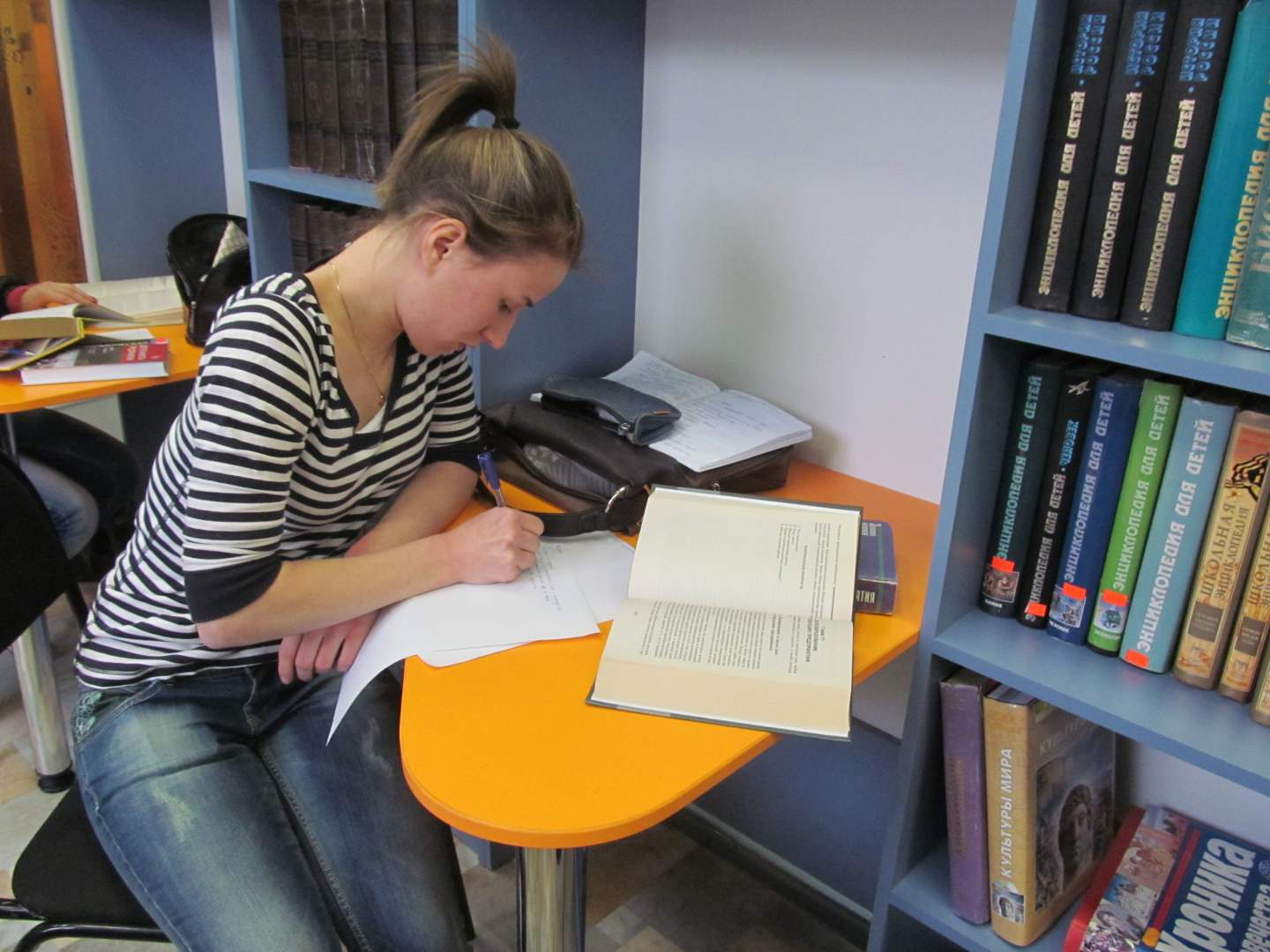 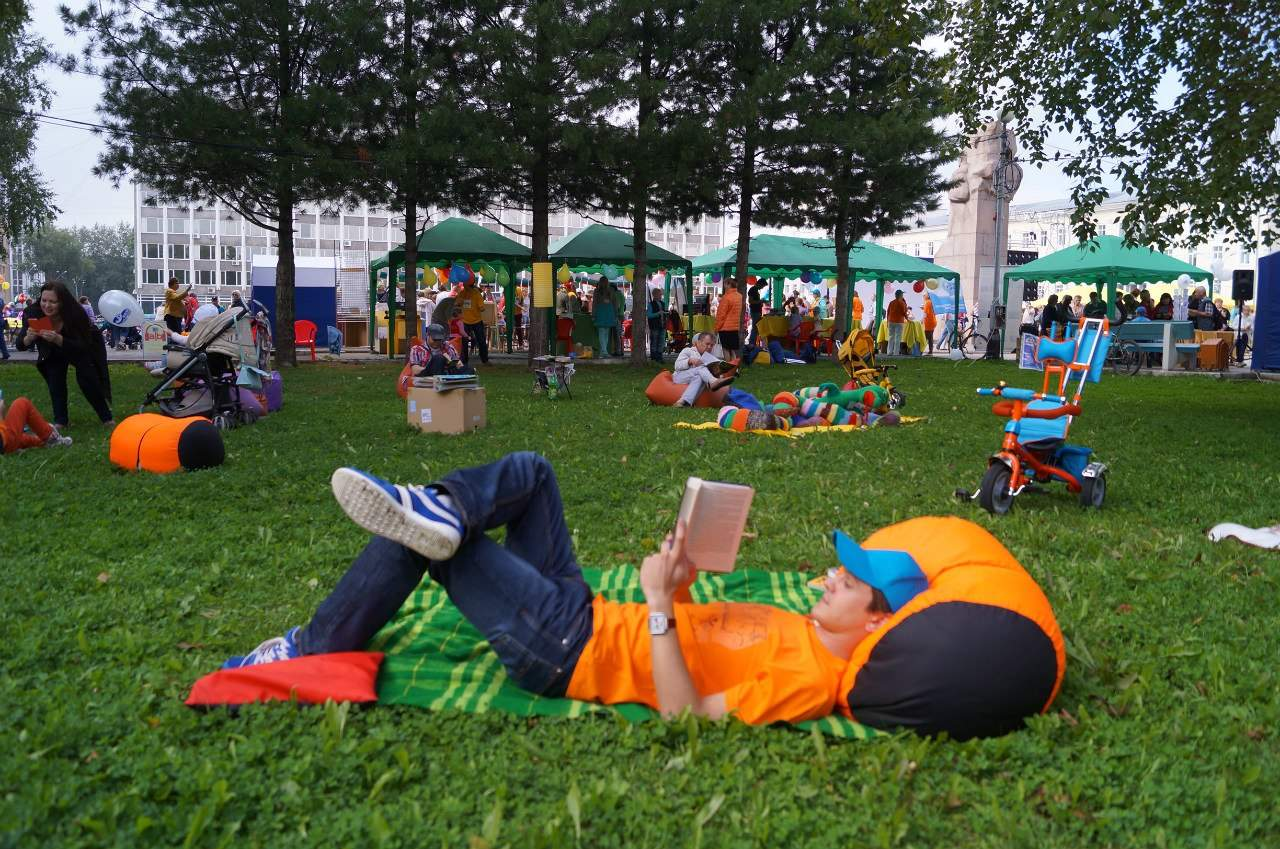 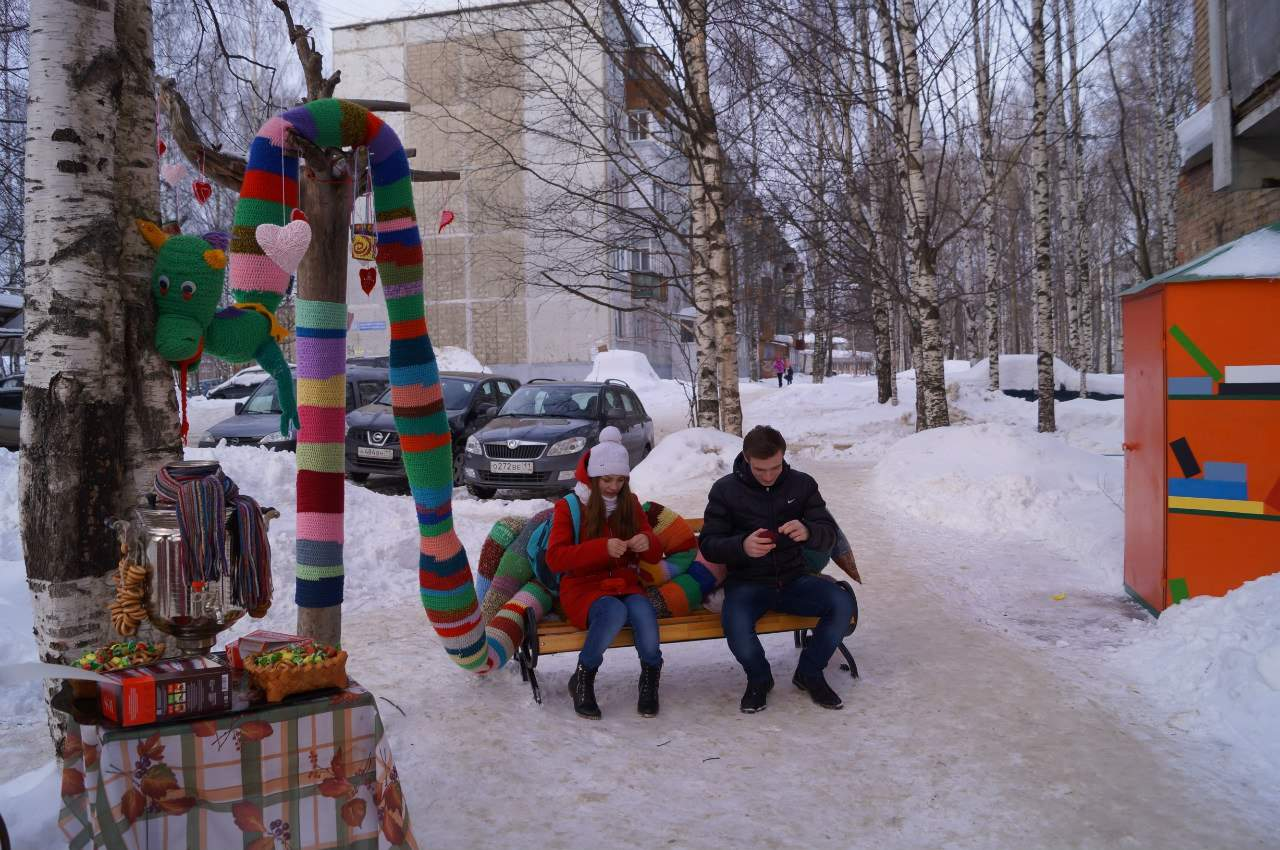 Известные проекты  Молодёжки
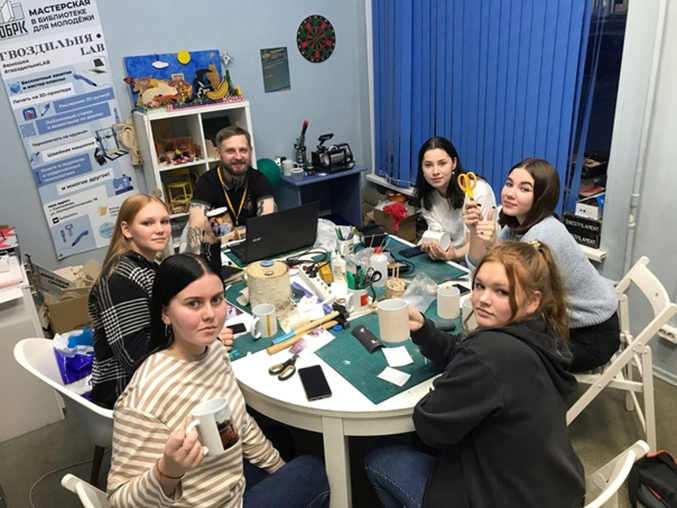 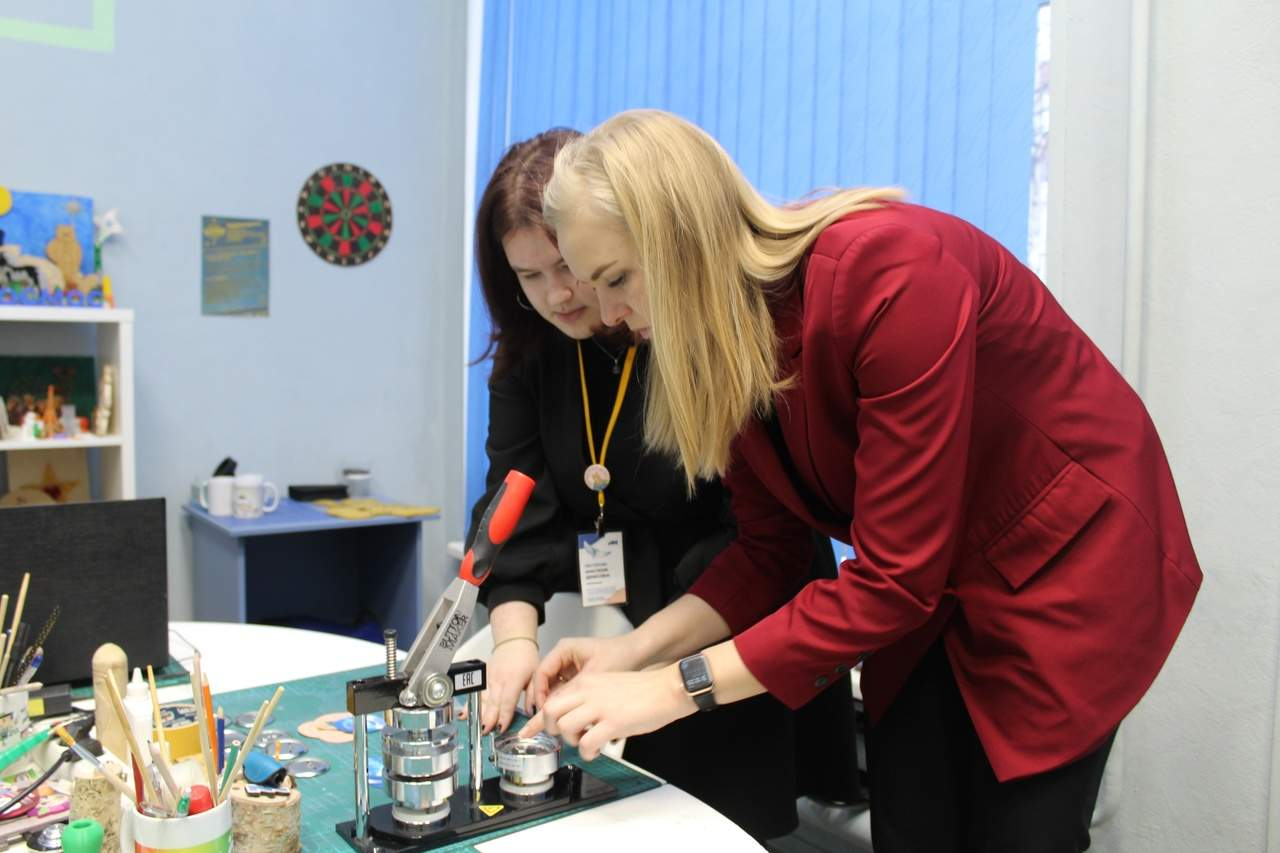 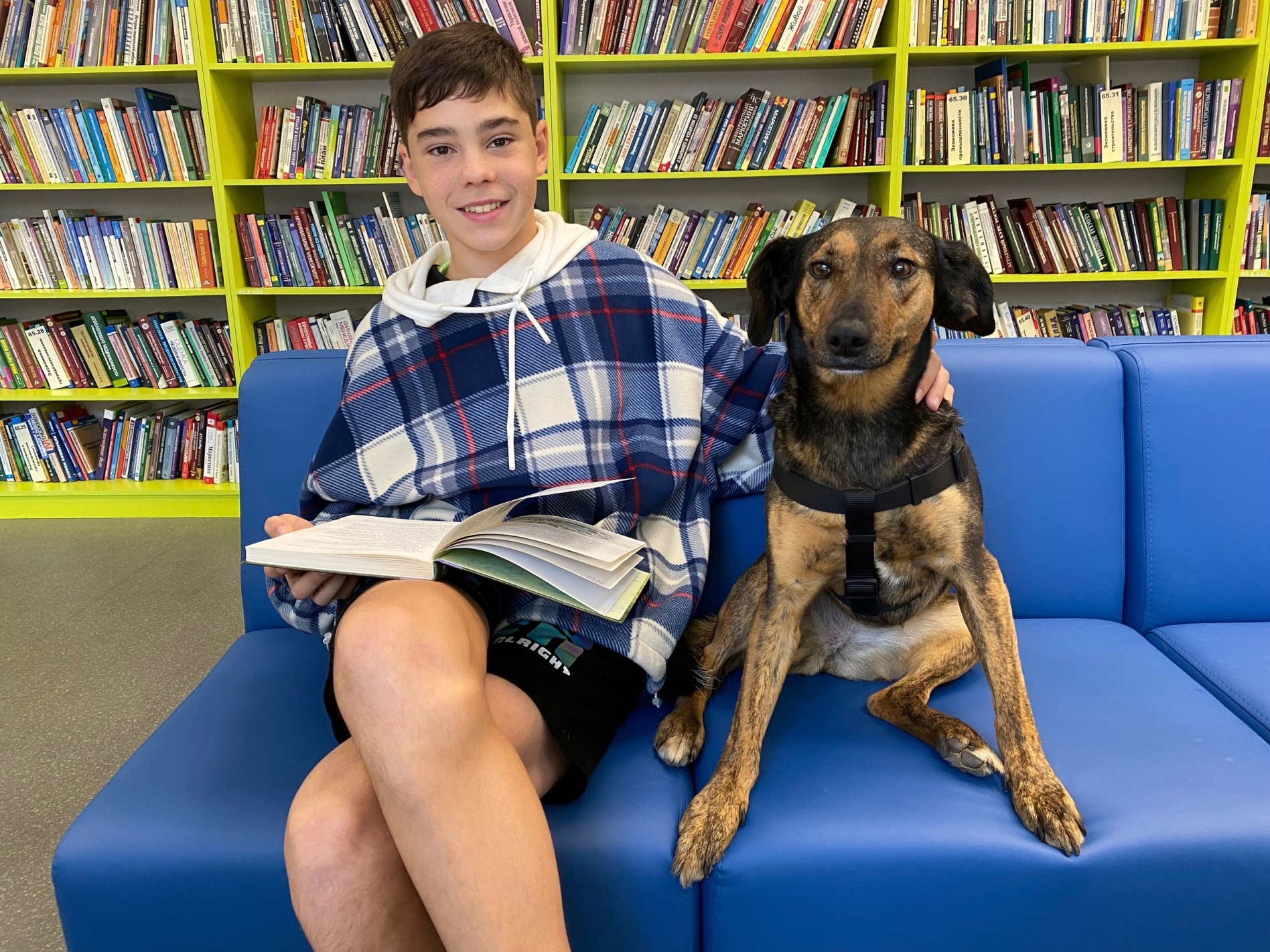 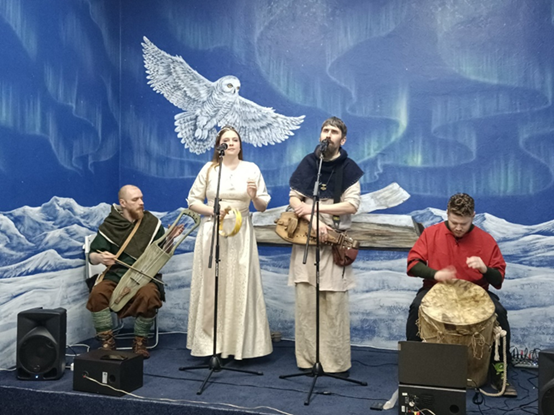 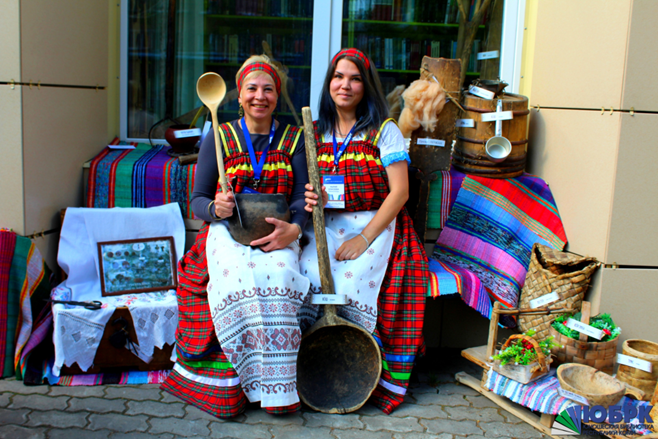 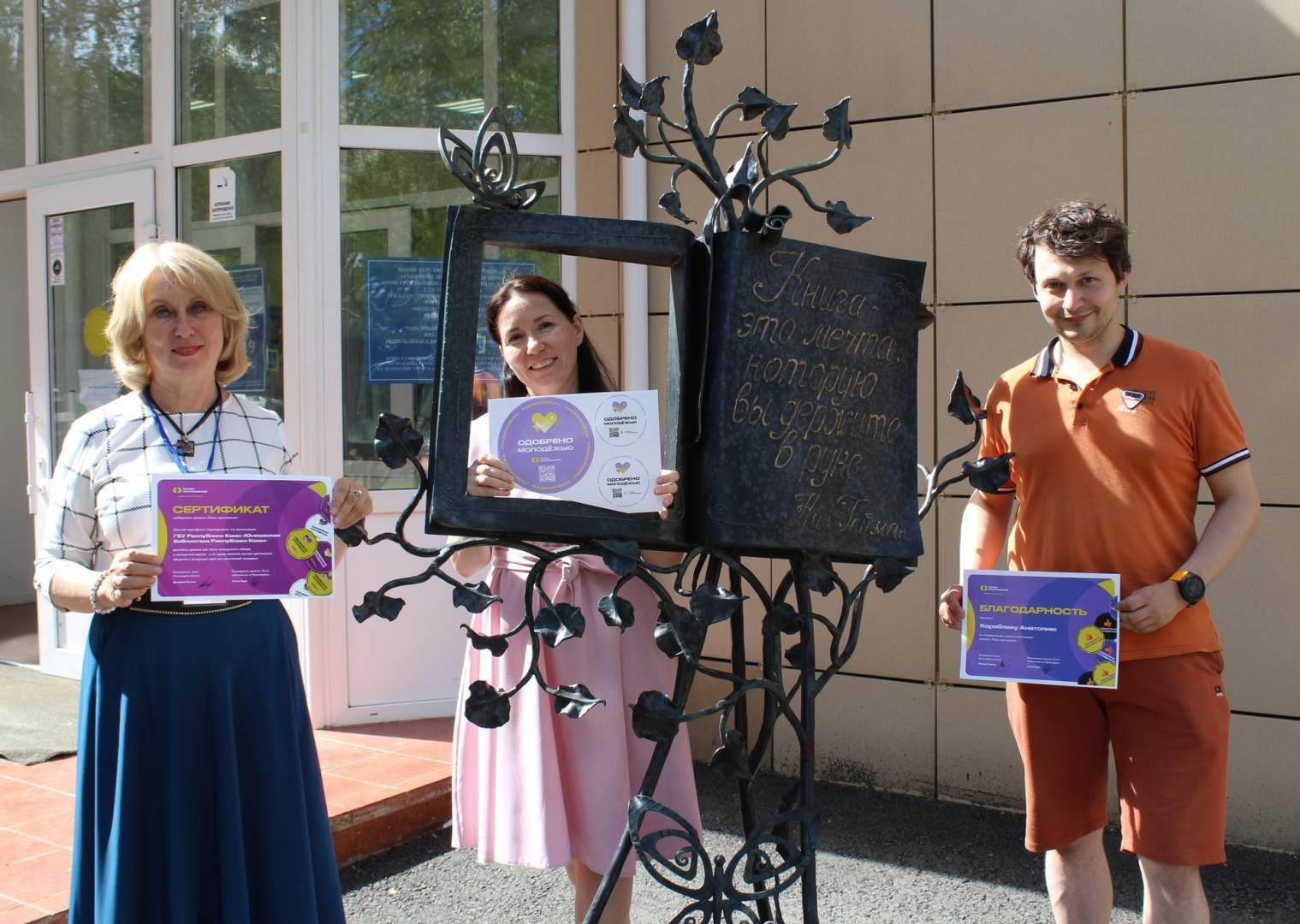 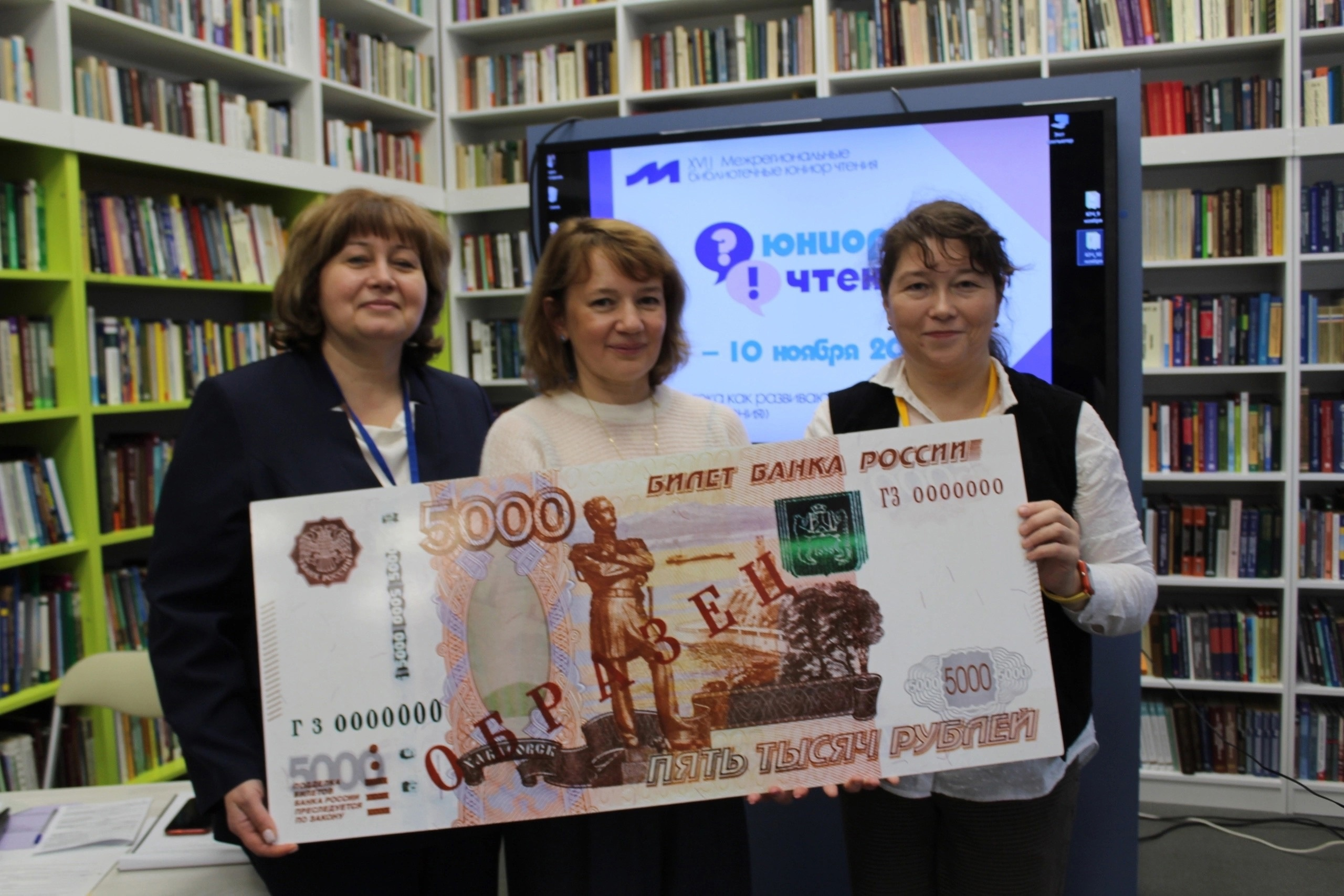 Благодарим за внимание.